Generational determinism and detachment in British social policy
Dr jennie brist0w, Canterbury Christ church university
Bsa conference, 5 april 2016
Jennie.bristow@canterbury.ac.uk
Generations central to policy debates
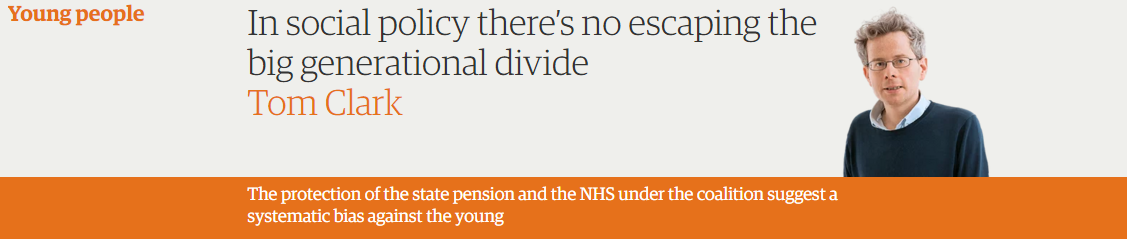 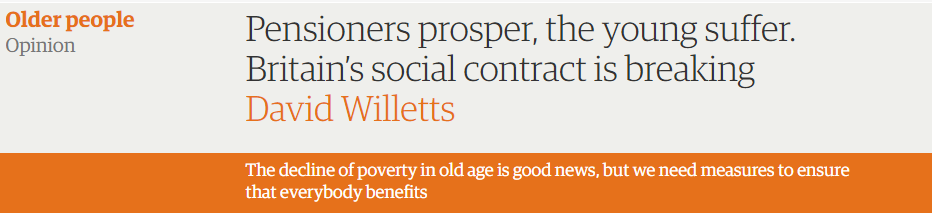 Generationalism
‘[T]the systematic appeal to the concept of generation in narrating the social and political’ (White 2013, p. 216)
Dimensions of generationalism: 
'Boomer blaming' and 'intergenerational justice‘
 Millennials – victims or whingers?
 Parenting, safeguarding and child protection 
'Life cycle' approach to social policy
 Policy presumptions: generational determinism, and generational detachment
‘Boomer blaming’ and the phoney generation war
Across the political spectrum, Boomers are constructed as an economic and a cultural problem:
 Demographic consciousness
‘Sixties generation’  
 Claims about the Boomer generation can be (and have been) complicated by empirical research
 Boomer blaming symptomatic of a wider crisis of knowledge
Making sense of the past
Engaging with the problems of the present
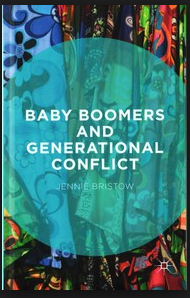 Generational determinism – Boomer blaming
‘Young people are stuck outside, their noses are pressed to the window, unable to get on the housing ladder, into a well-paid job or to build up a pension’ (Willetts 2010b).
‘We created a far harsher world for our children to grow up in. It was as though we decided that the freedom and lack of worry that we had inherited was too good for our children, and we pulled up the ladder we had climbed. Six decades after its birth, the welfare state is in the worst danger it has known’ (Beckett 2010b)
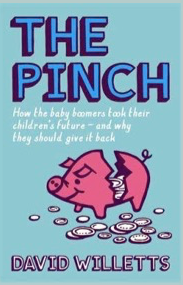 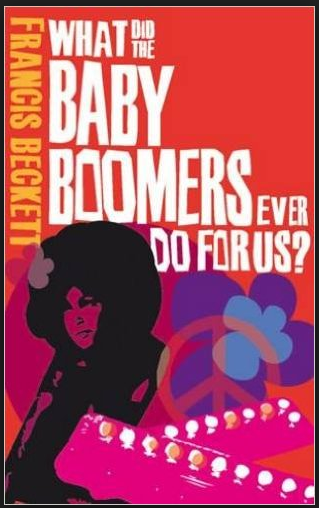 Generational determinism – parenting policy
‘…And yes, while bad habits can be passed on to children, we know too that the secret ingredients for a good life character, delayed gratification, grit, resilience, they can be taught by parents, not just caught from them.
So I believe if we are going to extend life chances in our country, it’s time to begin talking properly about parenting and babies and reinforcing what a huge choice having a child is in the first place, as well as what a big responsibility parents face in getting these early years right…’

David Cameron, 11 January 2016
Generational detachment – Boomer blaming
‘Intergenerational inequity continues to be the moral issue of our day and, like an adult report card, the Intergenerational Foundation’s vitally important Intergenerational Index makes it clear that the UK is failing its young. The UK, like other developed economies, has engaged in fiscal, educational, health and environmental child abuse.’
Laurence Kotlikoff, Professor of Economics at Boston MIT, ‘and the father of intergenerational accounting for the World Bank in the 1990s’. (Intergenerational Foundation, 2015)
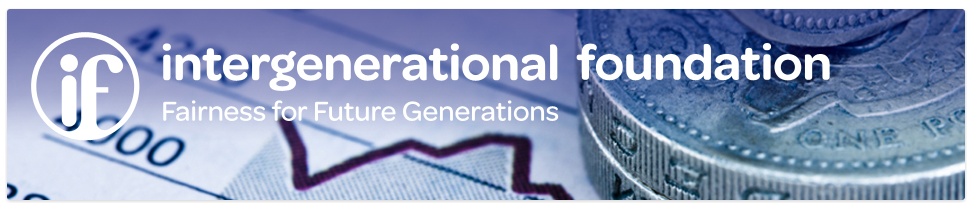 Generational detachment – parenting policy
‘We all need more help with this – because the most important job we’ll ever have.
‘So I believe we now need to think about how to make it normal – even aspirational to attend parenting classes.’

David Cameron, 11 January 2016
The prime minister’s intimate 
‘Life Cycle’ approach
Early intervention in the family, based on the claims of neuroscience 
 Using education system to develop ‘character’ and ‘resilience’ 
 Social engineering based on the importance of social connections and experiences  
 Treating addiction and mental health problems among people living in poverty 
‘This is what I would call a life cycle approach – one that takes people from their earliest years, through schooling, adolescence and adult life.’

David Cameron, 11 January 2016
Social policy gets personal
Shift from focus on institutions to relationships
 Social problems constructed as individual, behavioural and relational problems
 Generations constructed from above – agency pre-empted and denied 
 Processes of generational transmission, protection, and socialisation are interrupted
‘Safeguarding’ – protecting generations from each other
‘Much of children’s knowledge of the world comes, not from formal education, but from implicit, everyday interactions between the generations, within the family and the community. The need to protect and socialise children is gradually devolving from a generalised generational responsibility into a bureaucratic function that seeks to distance children from the adult world, encapsulated in the language of “safeguarding”. In this regard, the dynamic interaction between generations is rationalised, and flattened.’
Bristow 2016, in press
References
Beckett, F. (2010) ‘The grasping generation: The baby boomers are denying everyone else the freedoms that they once took for granted.’ Guardian, 6 July. 
Bristow, J. (2016, in press) The Sociology of Generations: New directions and challenges. Basingstoke: Palgrave Macmillan.
Cameron, D. (2016, 11 January) ‘Prime Minister's speech on life chances.’ Accessed 4 April 2016. Available at: https://www.gov.uk/government/speeches/prime-ministers-speech-on-life-chances
Intergenerational Foundation (2015, 12 July) ‘Intergenerational Fairness Index 2015.’ Accessed 4 April 2016. Available at: http://www.if.org.uk/archives/6909/2015-intergenerational-fairness-index
White, J. (2013) ‘Thinking Generations.’ British Journal of Sociology, 64 (2), pp. 216-247.
 Willetts, D. (2010) ‘We risk raising a new generation of Holdens.’ Times, 30 January.